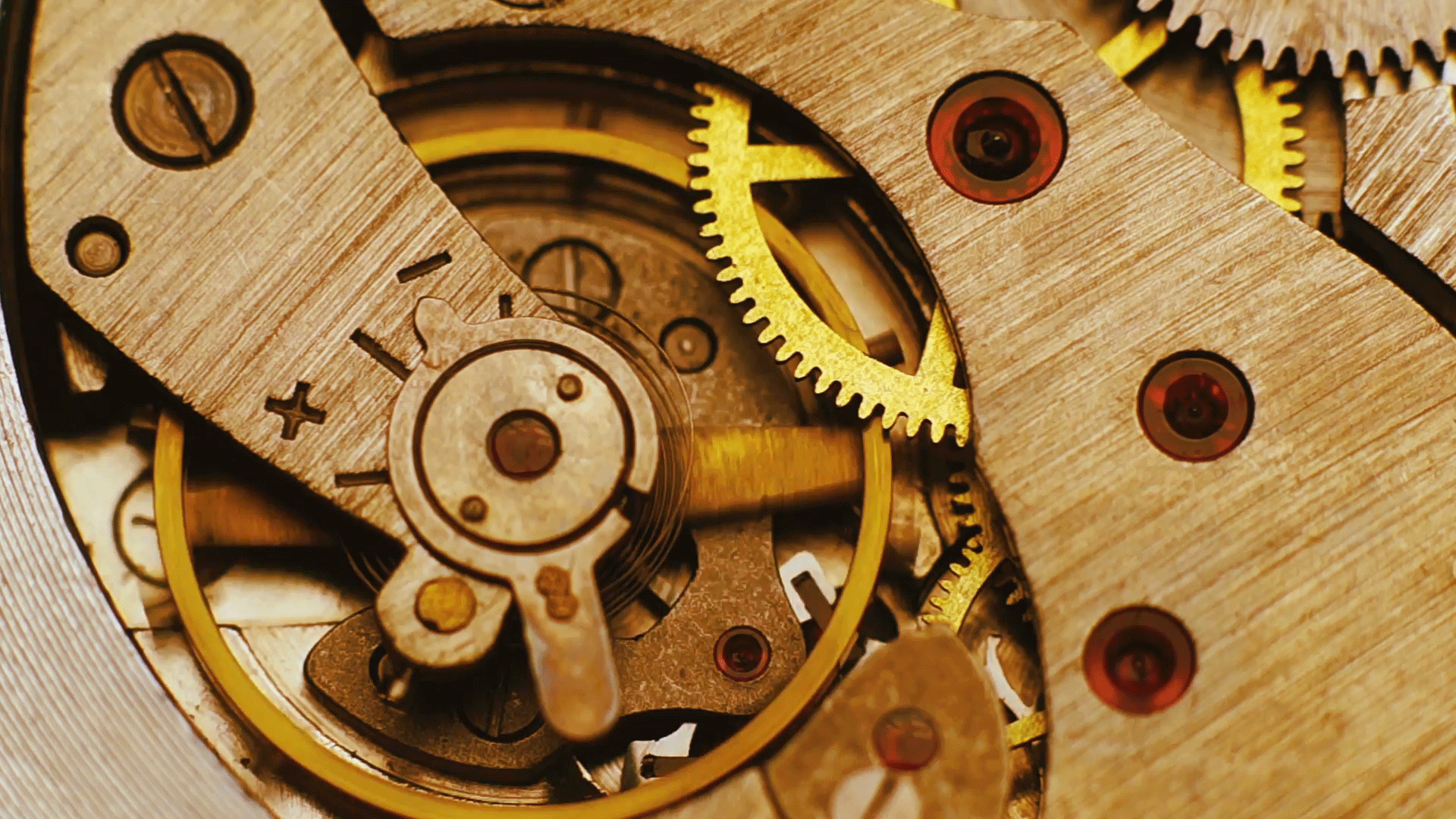 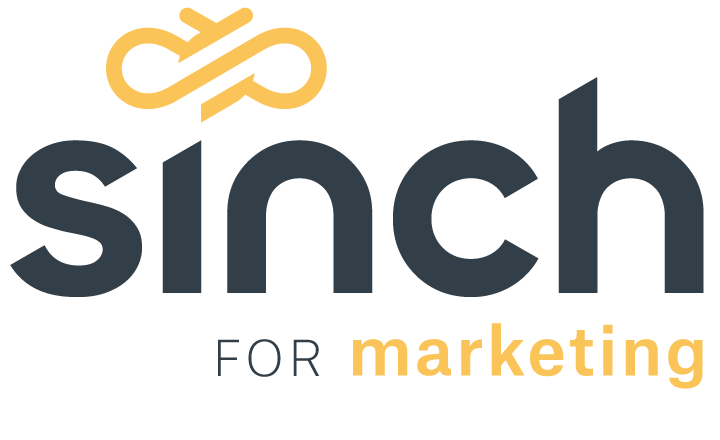 [Speaker Notes: Good day, my name is Matt Ramerman
President of Sinch for Marketing
A division of Sinch, the global leader in voice, video and messaging solutions for Enterprise’s world wide.

My team’s mission is to help Enterprises transform Customer Experience by 
Leveraging the very best mobile marketing solutions from our broad suite of products and solutions.

I want to thank everyone for giving us this hour today to have a discussion around a subject I am personally very passionate
I want to thank the MMA for hosting
And I want to thank my co presenter Jeremey Godlman for his insight on this subject]
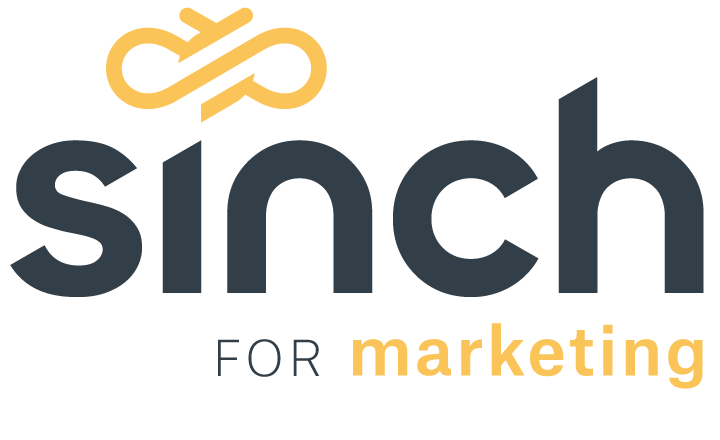 [Speaker Notes: I want to open with a bold statement:
I believe this concept of “conversational marketing” 
Is  the most important paradigm shift for marketers 
interested in driving campaign performance 
as well as providing their customers with an 
excellent service experience]
What about?
96%
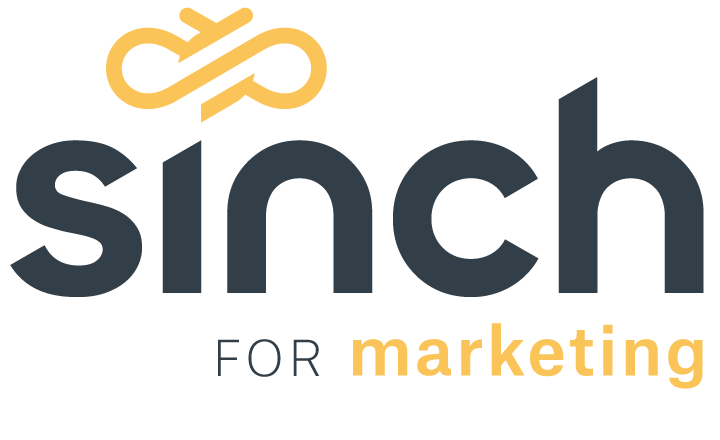 [Speaker Notes: What is Conversational Marketing?


The easiest way to understand “Conversational Marketing” is to think about it in context of the 96%


\96% is the average number of non-responders to average direct marketing efforts from Black Friday 2020]
eMarketer “SMS Marketing Report”, 2020 Black Friday SMS conversion rate
4%
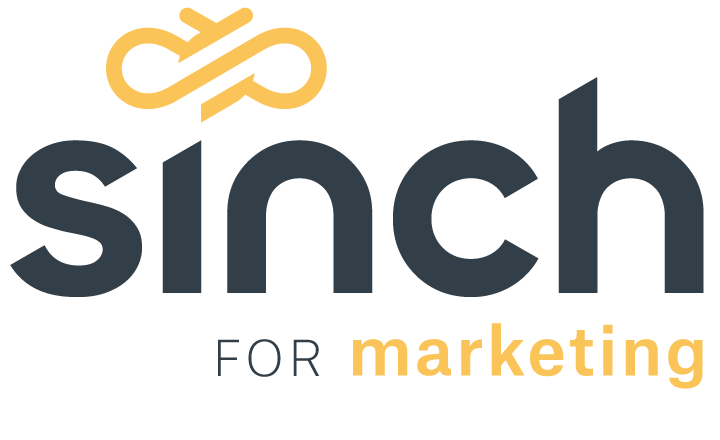 [Speaker Notes: That means, the inverse 4% is conversion rates from average direct marketing campaigns from last year

(as reported by my friend Jeremey from eMarketer)]
eMarketer “SMS Marketing Report”  2020 Black Friday SMS conversion rate
4%*
* Up from 1% in 2019
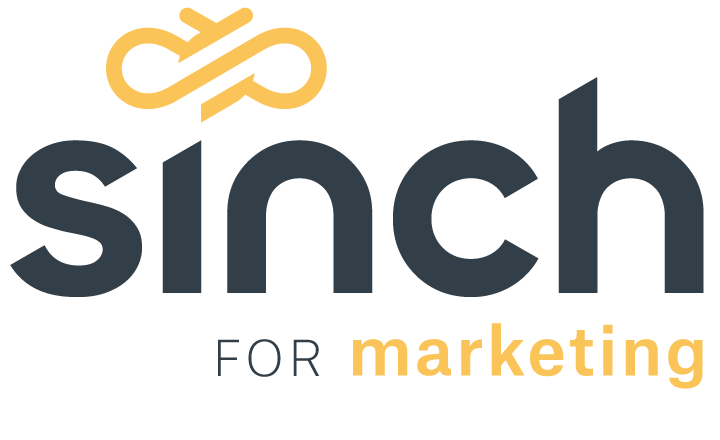 [Speaker Notes: And at scale, 4% is meaningful
Especially when the 2019 average was 1%]
5%
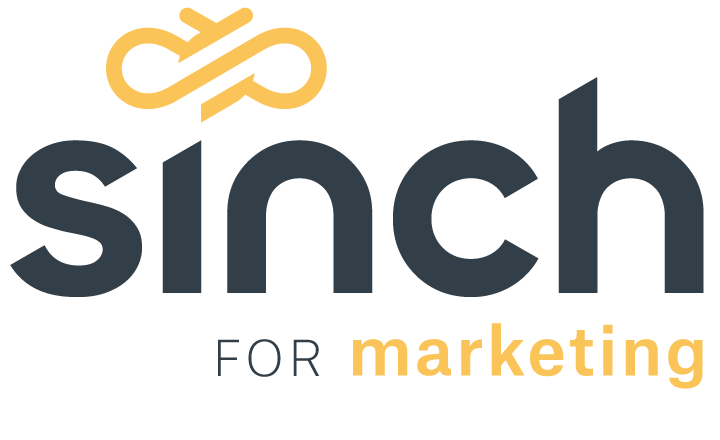 [Speaker Notes: However, is there more we can do as marketers
To serve the needs of the “Targeted audience”]
6%
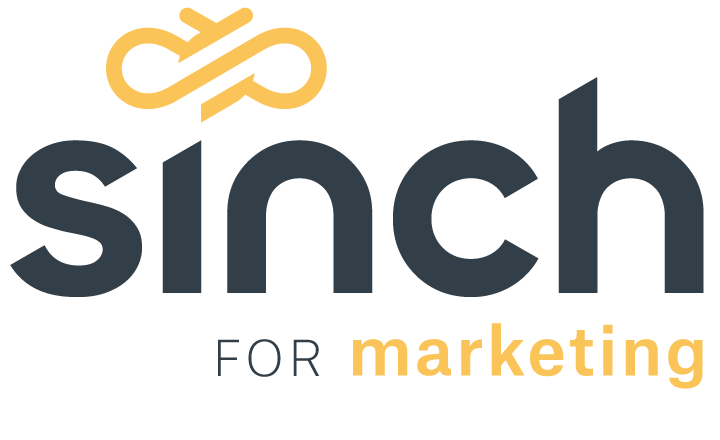 [Speaker Notes: That will both deliver excellence in brand experience]
7%
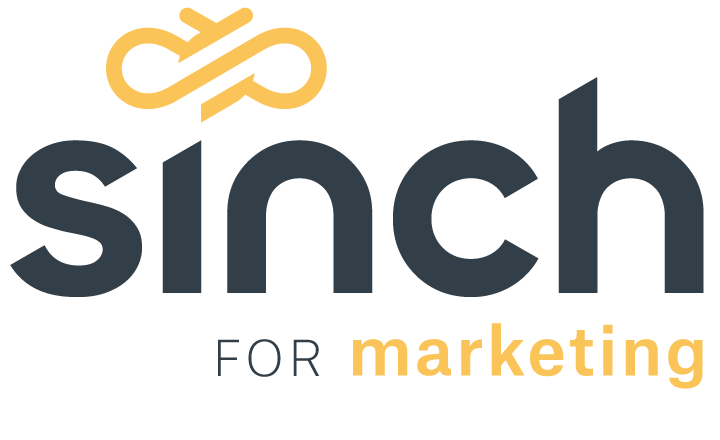 [Speaker Notes: While driving  up overall Marketing performance?]
8%
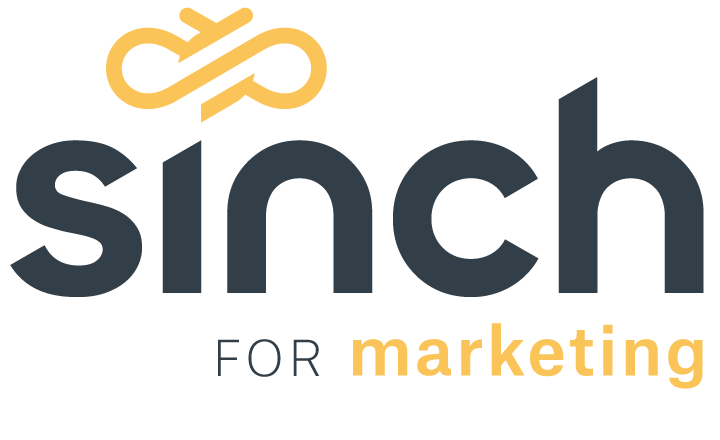 [Speaker Notes: By inviting those customers to have a conversation
Instead of just pushing and trying to sell?]
Today
Brand X
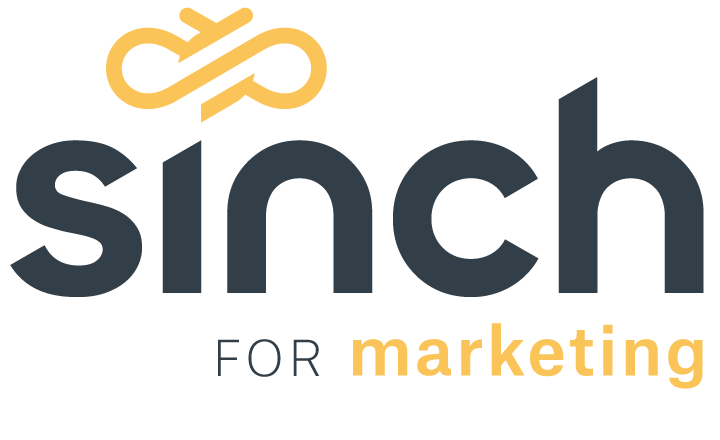 [Speaker Notes: I am a fan of the late David Ogilvy
And his method has defined Direct for much 
Of the last 30 years]
Today
Brand X
Customers
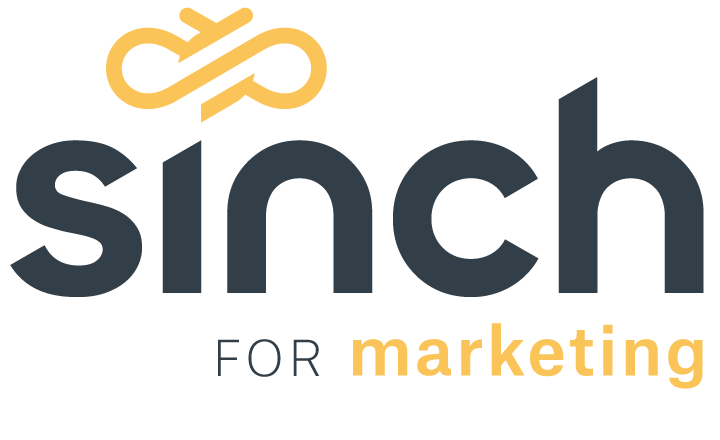 [Speaker Notes: Brands proactively or reactively
Identify an audience
Propensity
Buy 
Churn]
Today
Brand X
Customers
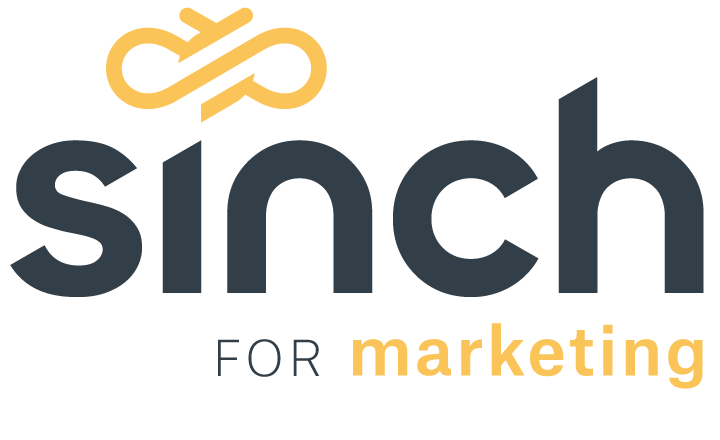 [Speaker Notes: We package a pithy carefully considered
Message
We send
And we wait and measure]
Today
Brand X
Customers
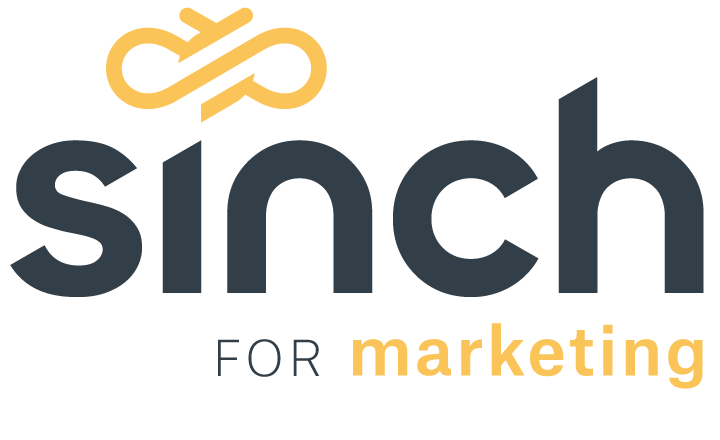 [Speaker Notes: What MOST marketers don’t realize…
Something is happening
Consumers are responding

Here is an incredible FACT

in a recent study by Facebook  & Boston Consulting from Holiday 2020 said, “2 out of 3 people GLOBALLY tried to message a business” about a promotion or offer.

2 out of 3 people GLOBALLY tried to message a business]
Today
Brand X
Customers
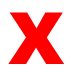 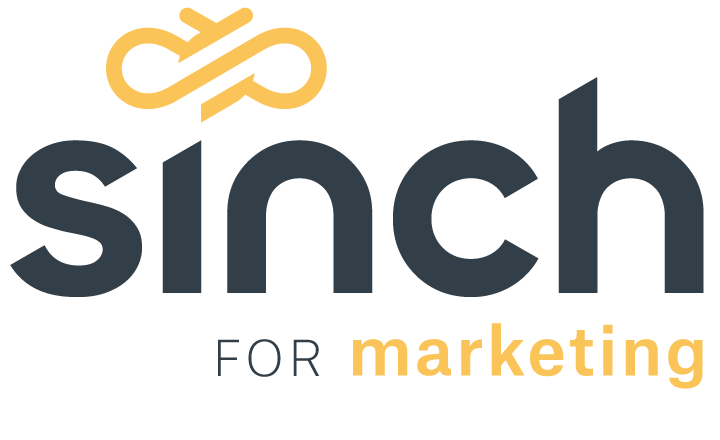 [Speaker Notes: And unfortunately, the vast majority of brands are not prepared to listen capture or act on those reponses.]
Next
Brand X
Customers
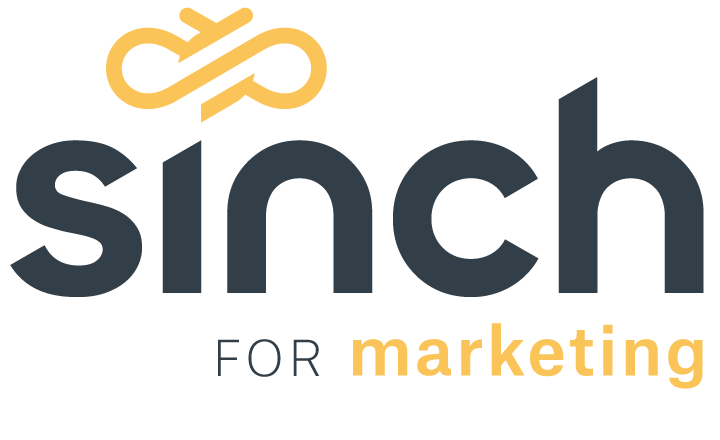 [Speaker Notes: The imperative today is to change the way we think and execute consumer direct communications

By inviting customers to have a conversation—to ask questions, not to just drive to urgency in an attempt to sell]
Brand X
Customers
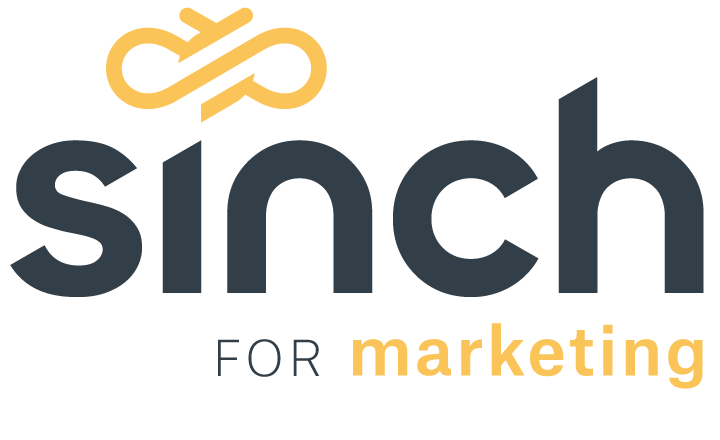 [Speaker Notes: We can still package tighly crafted outbound coomms]
Brand X
Customers
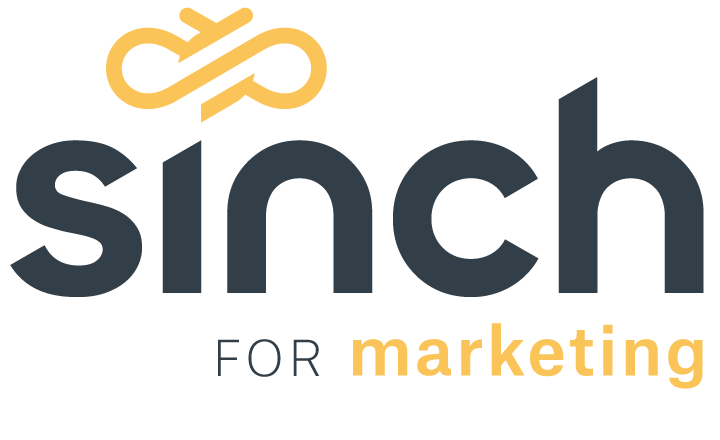 [Speaker Notes: But we would suggest inviting customers to respond, to ask questions, to go deep]
Brand X
Customers
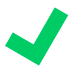 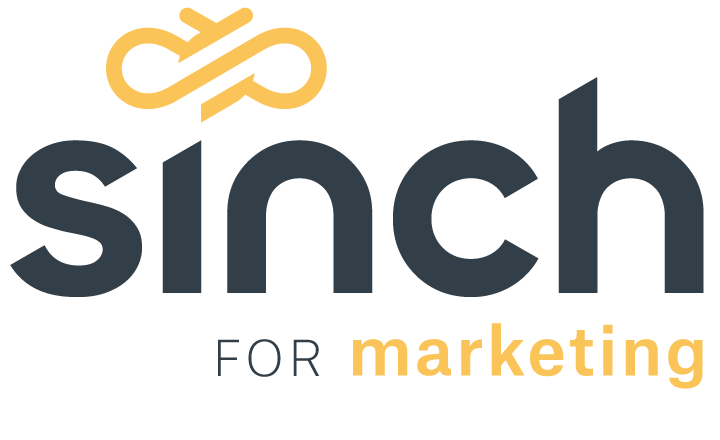 [Speaker Notes: And thanks to powerful 2-way messaging technologies
Like the Sinch Engage Platform and our simple omni-channel APIs
Using powerful multilanguage, natural language understanding technologies
We can quickly understand the consumers intent]
Brand X
Customers
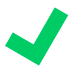 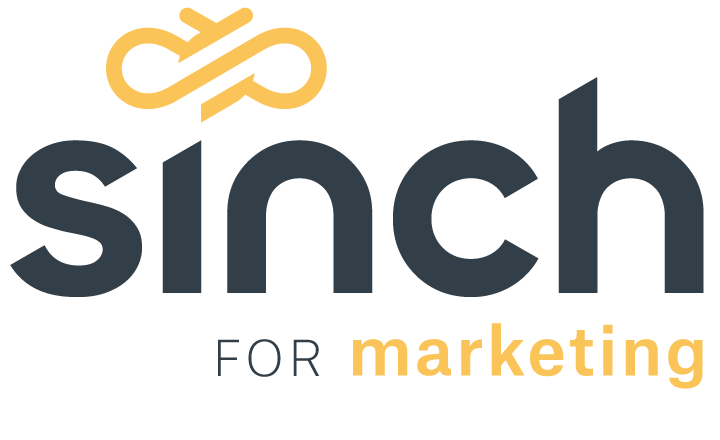 [Speaker Notes: And respond with appropriate answers 
Or refined offers]
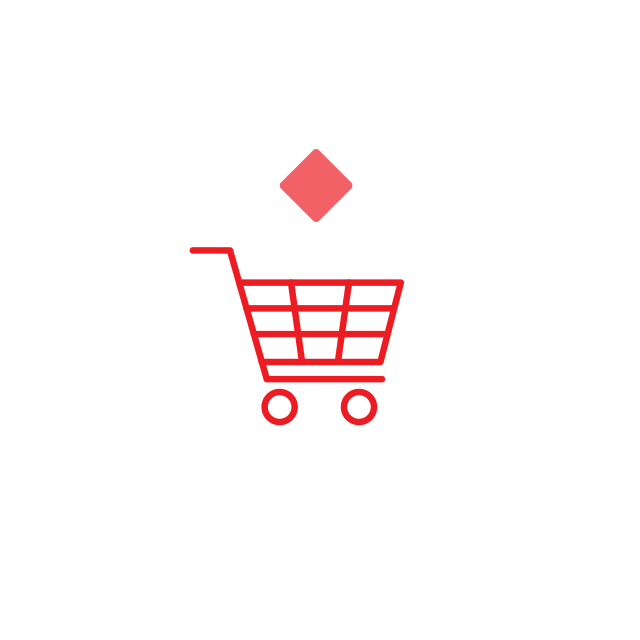 Brand X
Customers
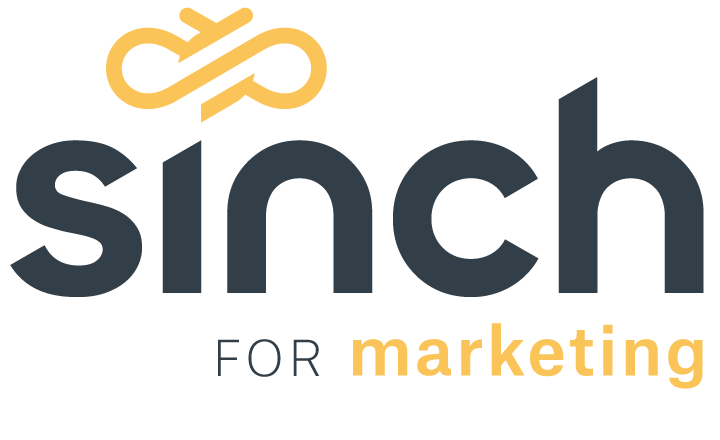 [Speaker Notes: And the result , is highly satisfied customers and marketers]
Evolution
Welcome to the
“Conversational Era”
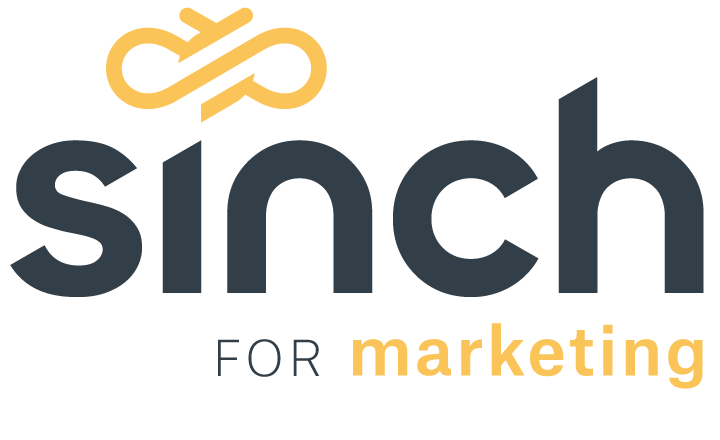 [Speaker Notes: Weclome to the imperative
The Conversational Era]
Four Steps to Greatness
Conversational Marketing
“Method & the Approach”
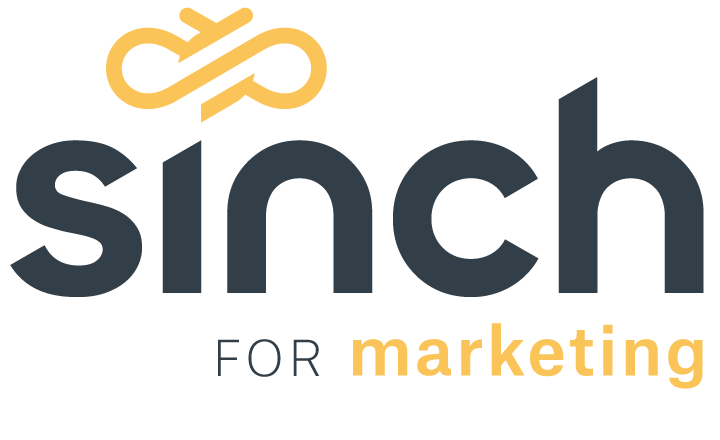 [Speaker Notes: So how do we pull this off with great success?
I am going to give you all the answers

First, its important to understand: Conversational Marketing
Is both a method and a approach

It is both technology powered, but it also requires a shift in how programs are designed and executed]
First Step
Connect Where They Live
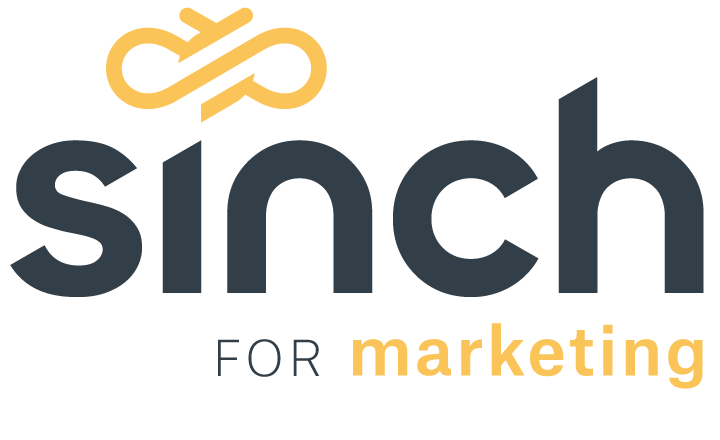 [Speaker Notes: First and most important

You have to connect with your customers where they live]
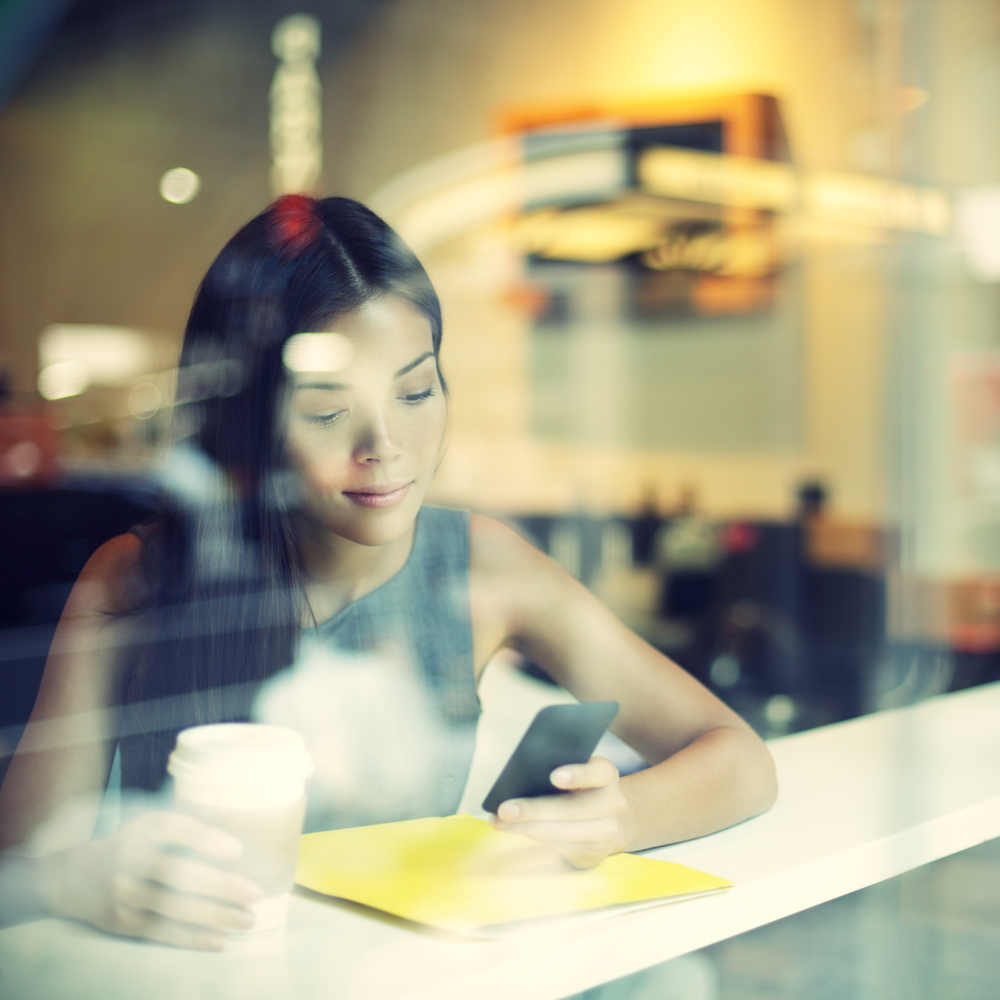 First Step
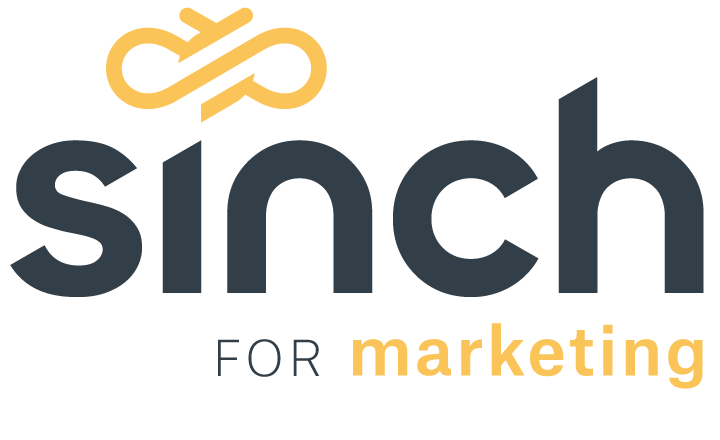 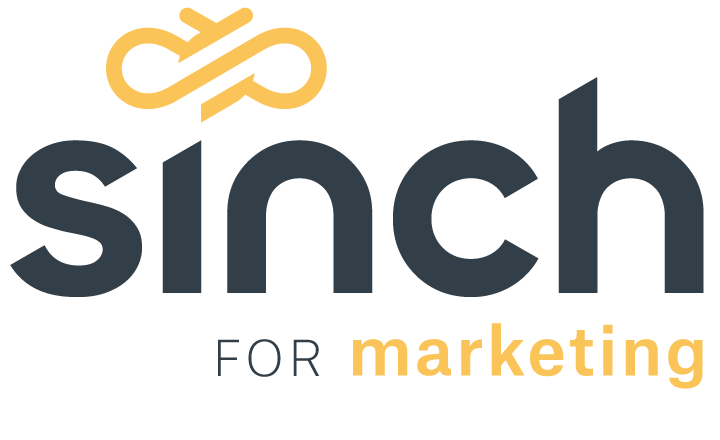 [Speaker Notes: Its hard to over emphasize how important mobile messaging is to the customer journey

We all know messaging is wehre your customers live, it is how we communicate in all aspects of our lives

Messaging, in our view, should be the priority channel for all aspects of enterprise  communications

Fueling alerts, marketing communications, transactions and customer service connections

Unlike email this channel is naturally 2-way and also a powerful channel for pushing video, images, coupons, wallet objects.]
Second Step
Act Like a Friend
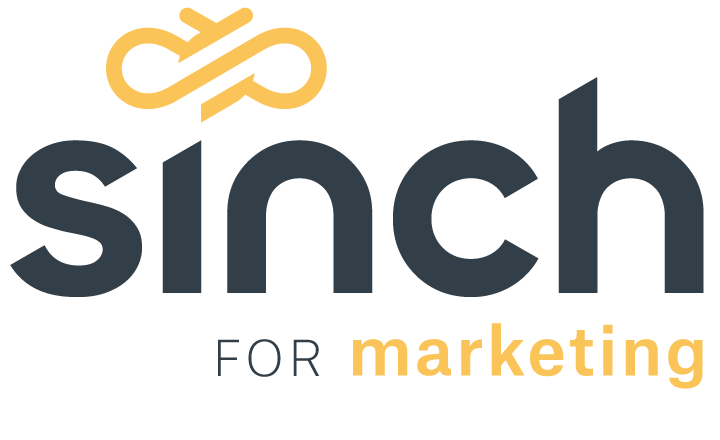 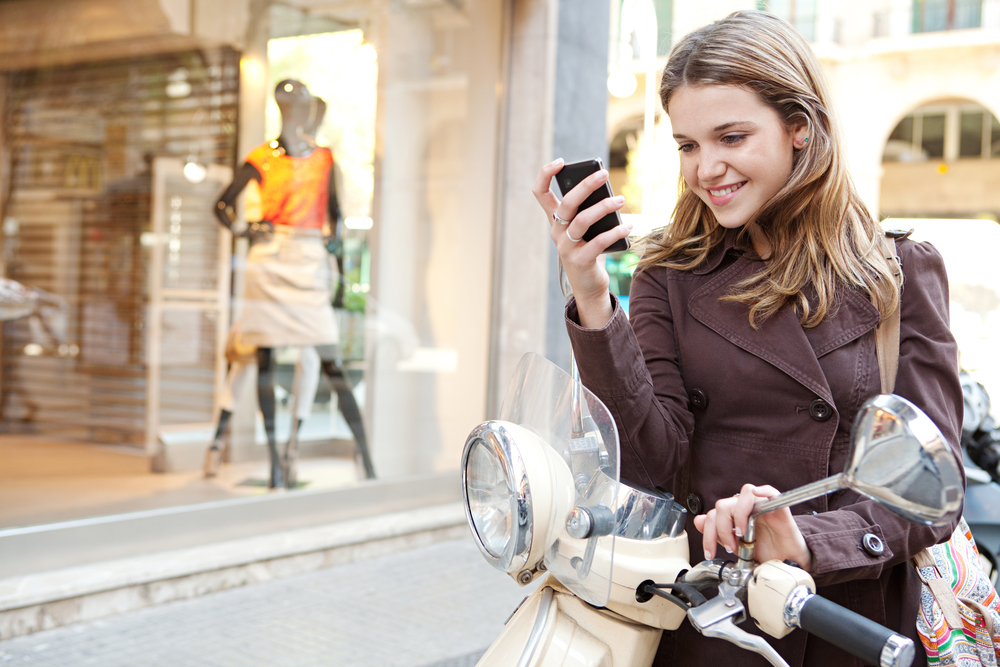 “Messaging is a privileged channel, bringing brands into the inner circle where you talk to your closest friends.”   WIRED
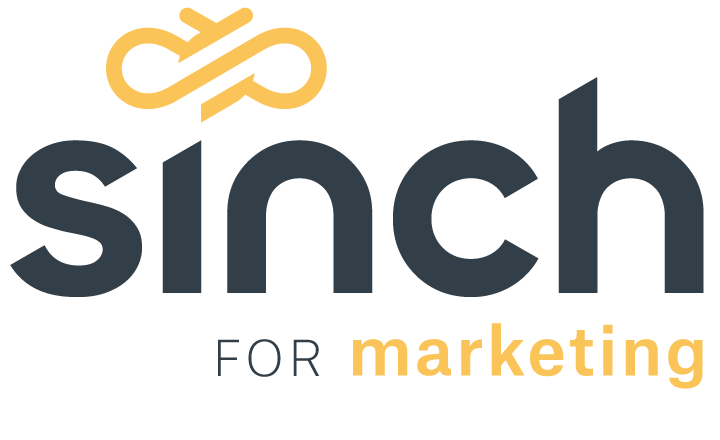 [Speaker Notes: Its important to remember, messaging is a privileged channel (one reserved for those closest to your customer)

And with privilege comes tremendous responsibility]
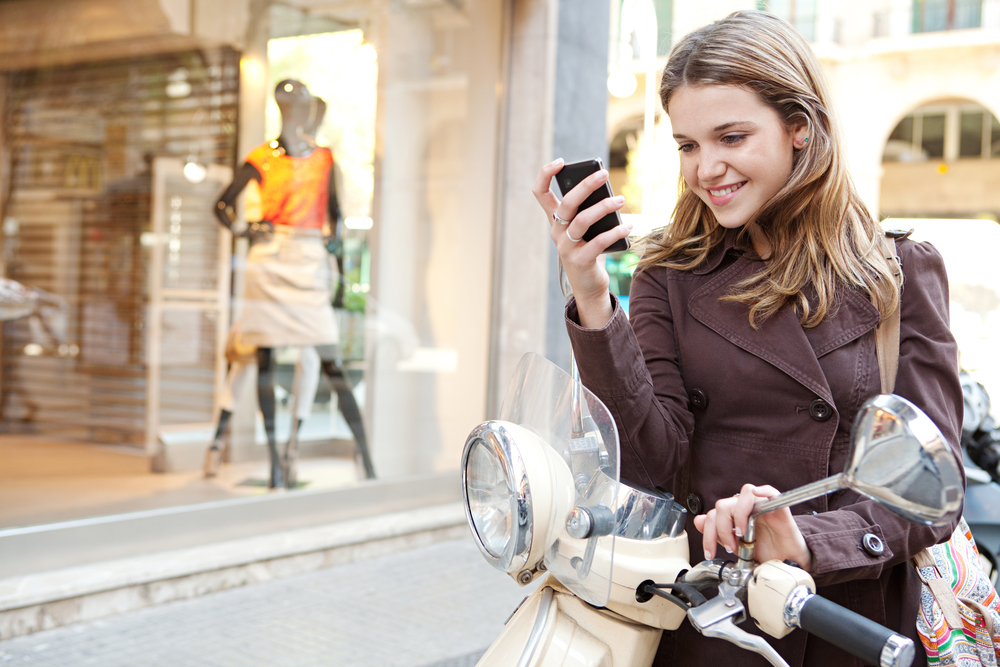 “Messaging is a privileged channel, bringing brands into the inner circle where you talk to your closest friends.”   WIRED
Implications: 
1. Personalization is cost of entry 
2. Lead with an invitation to discuss
3. Soft-sell vs. hard-sell
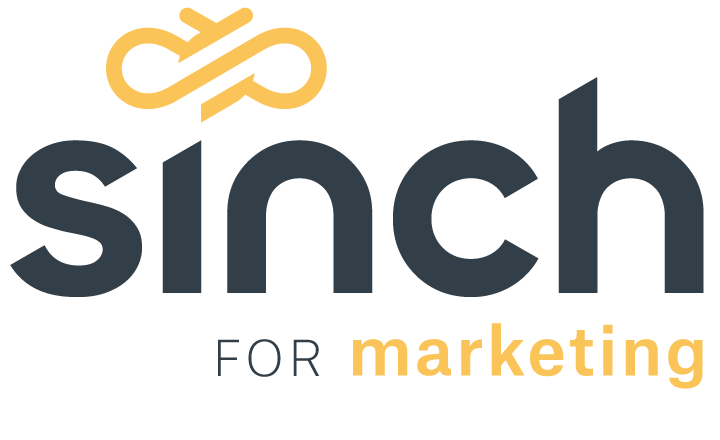 [Speaker Notes: That privilege dictates
Personalization of content is cost of entry

It is a channel that expects a conversation and openness to have dialogue

It is a soft-sell, not hard sell channel]
Third Step
Show Don’t Tell
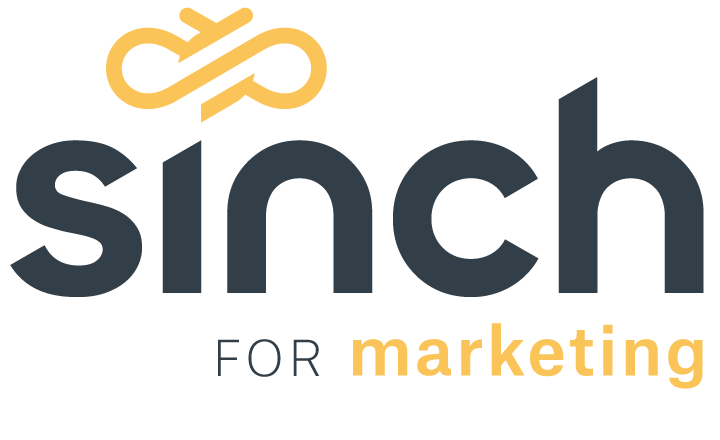 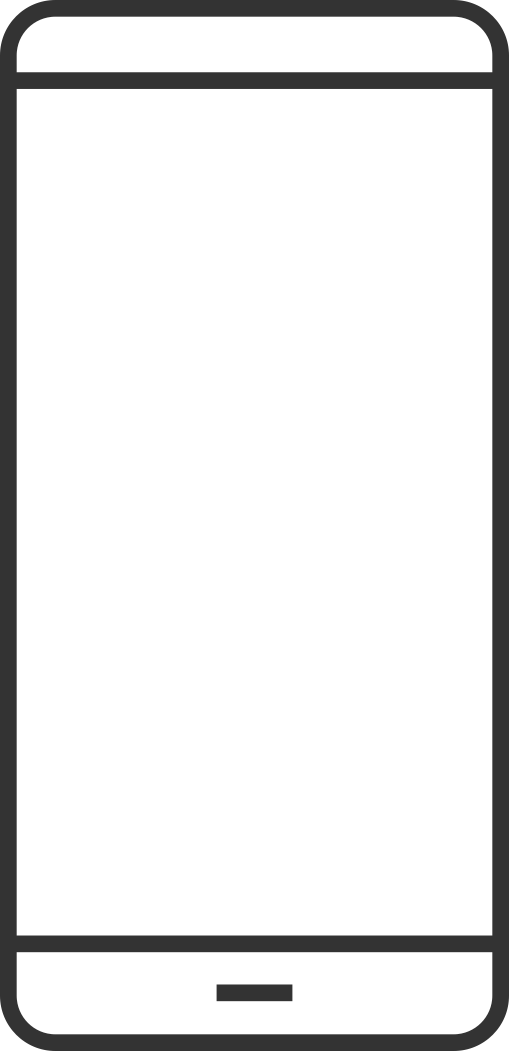 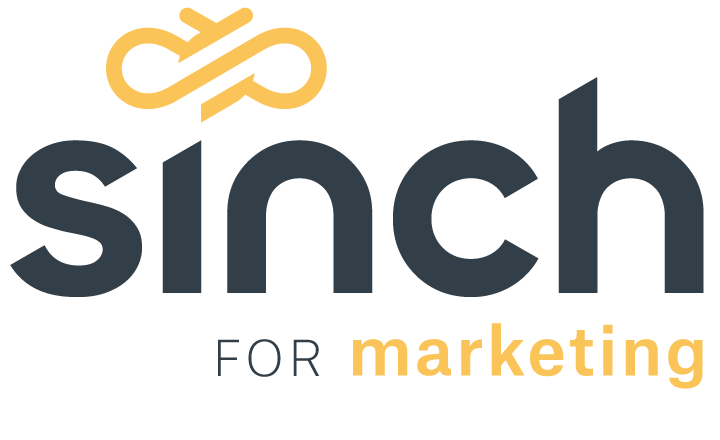 [Speaker Notes: These channels are powerful multi-media devices

Which means you can take advantage of the most powerful format availlbe to you

Personalized video and rich media]
Fourth Ingredient
Move to Conversation
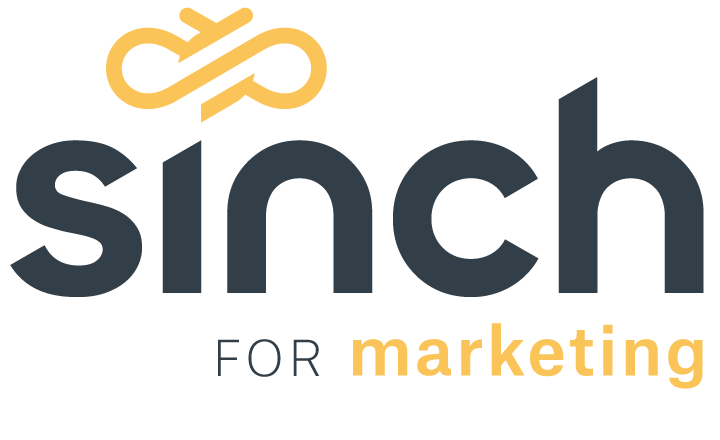 Fourth Step
Conversational messaging is the single biggest paradigm shift taking place in the communications between brands and consumers.
By 2021, 50% of businesses will spend more on Conversational Applications than on mobile apps (Gartner)
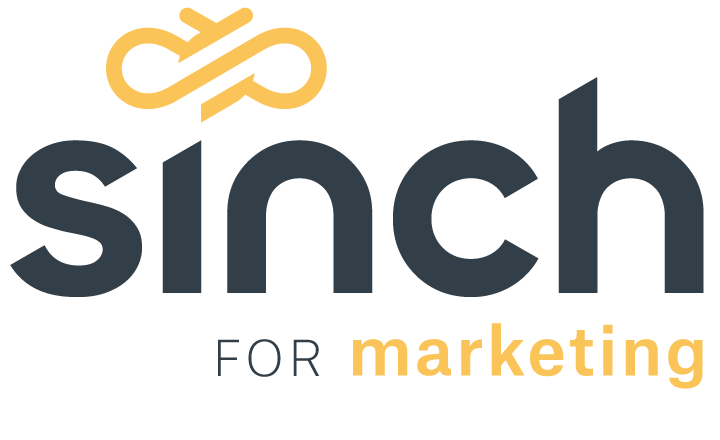 [Speaker Notes: And lst is desigining your program to invite a conversation

To personalize your brand’s response

Lack customer data?  You can discover preferences at the time of engagement by using conversational marketing and better target your offer.]
Solution
Mobile Engagement Agency
Strategy, Conversational Design, Analytics, Program and Account Management, Content Development
Conversational Messaging Platform
Personalized Content (video, images, landing), 2-way NLU, Campaign Management
Global Omni-Messaging API
MMS, SMS, RCS, WhatsApp, Messenger, Line, Viber, Kakou Talk
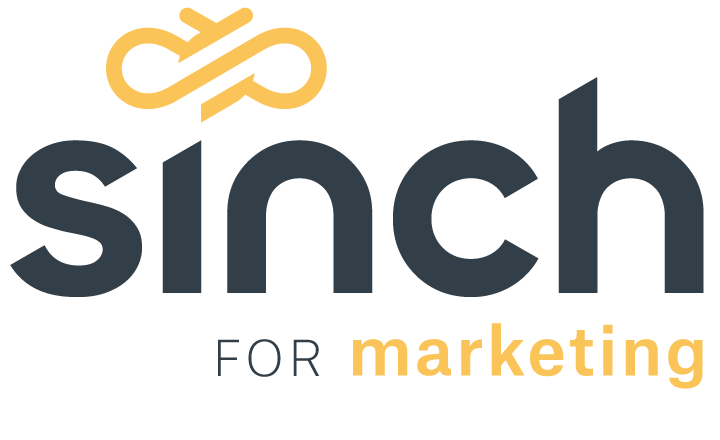 [Speaker Notes: How do you bring together method & approach

Sinch can help from design to execution.


Global reach from our vast network
Simple connections using our omni-channel messaging API
Powerful 2-way conversational messaging platform with end-to-end personalization capabilities
And the best in the industry strategists and consultants to help design & deliver transformative programs]
Vision
Bryan building end-to-end emulation
Conversation, product selection, handoff to live chat
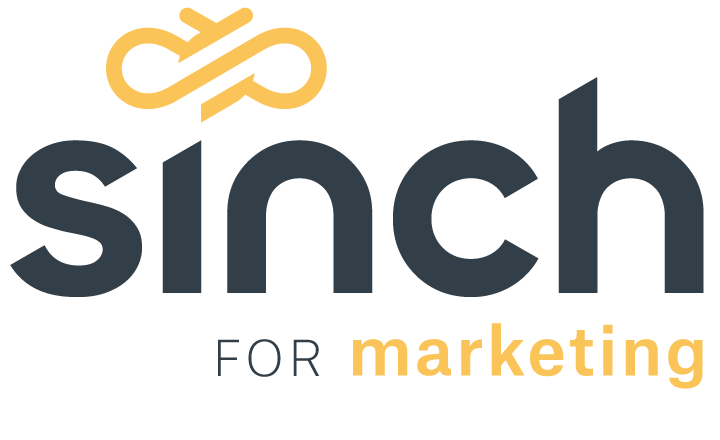 [Speaker Notes: And the final slide. Is the ultimate vision for ”conversational marketing’ and the bridge between marketing and customer service is complete

In this]
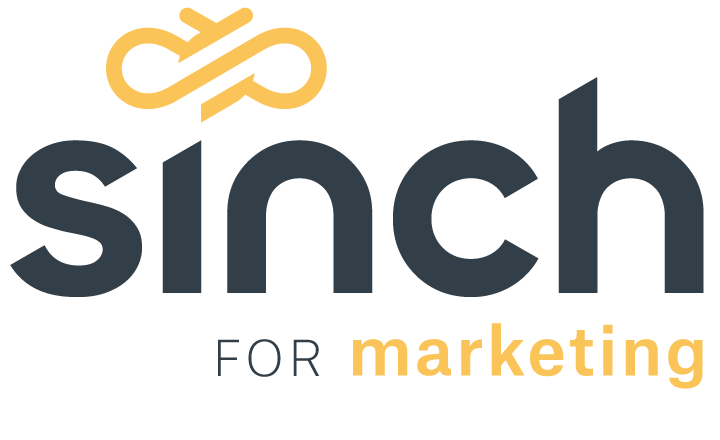 Turning your audience of a million into a million audiences of one
Seattle   |  Atlanta   |   San Francisco   |   Paris   |   Stockholm   |   Munich